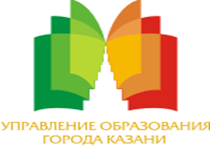 Анализ результатов ГИА-2018 по математике выпускников общеобразовательных учреждений  г.Казани
Садыкова З.Ф., 
методист ИМО УО г.Казани
Количество выпускников - 2018
Всего - 5504
Сдавали 
- ЕГЭ - 5474                   - ГВЭ - 28
2
Результаты ЕГЭ
3
4
Результаты ЕГЭ-2018  по обязательным предметам
5
Математика
Математика профильный уровень
Математика базовый уровень
6
Математика профиль в разрезе районов
7
Математика профиль в разрезе ОО Авиастроительного района
8
Математика профиль в разрезе ОО Ново-Савиновского района
9
Математика,профиль  Вахитовского района
10
Математика профиль Приволжского района
11
Математика профиль Кировского района
12
Математика профиль Московского района
13
Математика профиль Советского района
14
Математика базовый  уровень в разрезе районов
15
Динамика изменения доли участников ЕГЭ, не преодолевших min порог
16
Математика - 2018
Школы с высокими результатами
Школы с низкими результатами
17
Динамика выхода школ из зоны критики по результатам ЕГЭ
Математика
18
Результаты ЕГЭ в сравнении с городами «милионниками» РФ
19
Доля не преодолевших min порог ЕГЭ в сравнении с городами «милионниками»  РФ
20
Доля участников ЕГЭ, набравших выше 80 баллов
21
Школы, подготовившие 100 - балльников
22
Государственная итоговая аттестация
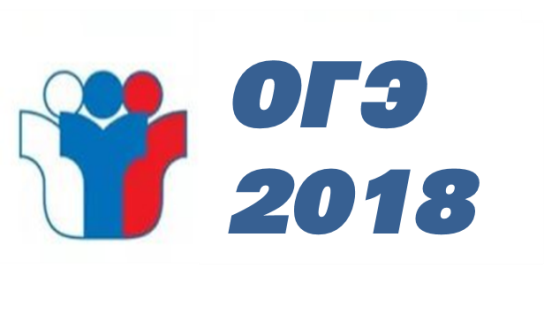 Доля получивших аттестаты:
2017 г. – 98,6% выпускников
2018 г. – 99,0% выпускников
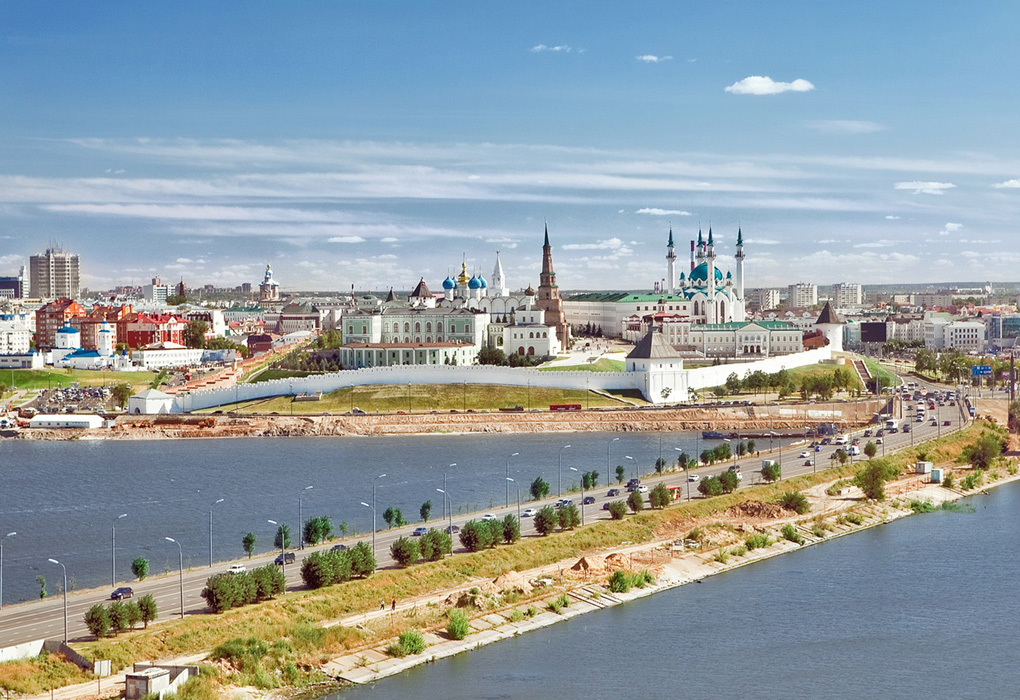 23
ОГЭ, математика
24
Доля выпускников,не преодолевших минимальный порог
25
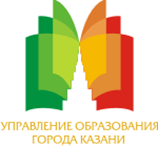 План-график по подготовке выпускников к ГИА-2019
1.	Анализ участия в государственной итоговой аттестации по образовательным программам основного общего и среднего общего образования
2.	Формирование муниципальной организационно-территориальной схемы проведения ГИА в 2019 году
3.	Меры по повышению качества преподавания учебных предметов. Обеспечение мониторинга знаний обучающихся основного общего и среднего общего образования
4.	Обеспечение информационной и психологической поддержки участников образовательного процесса в период подготовки и проведения государственной итоговой аттестации, информирование о порядке организации и проведения государственной итоговой аттестации
5.	Обеспечение контроля за подготовкой и проведением государственной итоговой аттестации
6.	Обеспечение мониторинга проведения государственной итоговой аттестации
Спасибо за внимание
27